VocabULARY!
dictionary
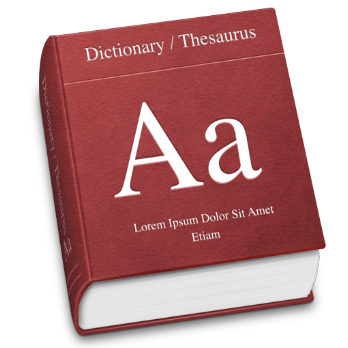 librarian
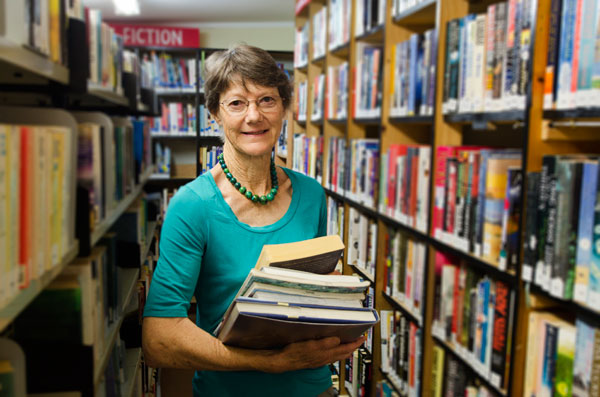 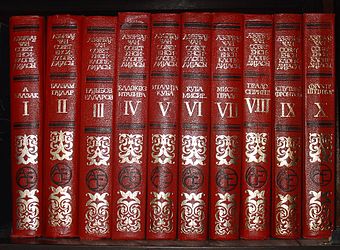 encyclopedia
imagination
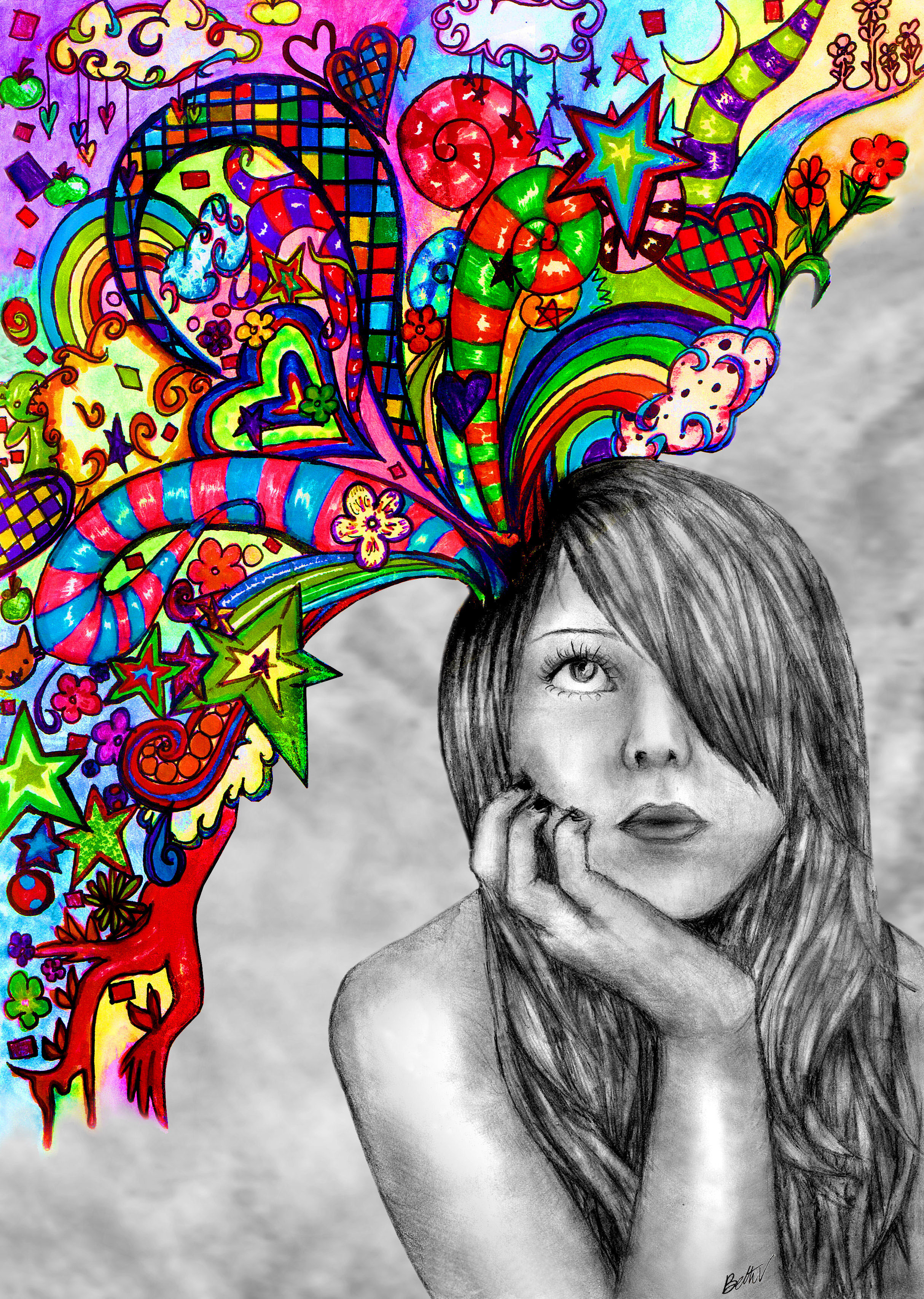 escape
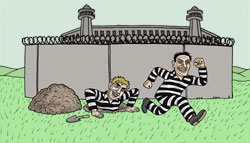 information
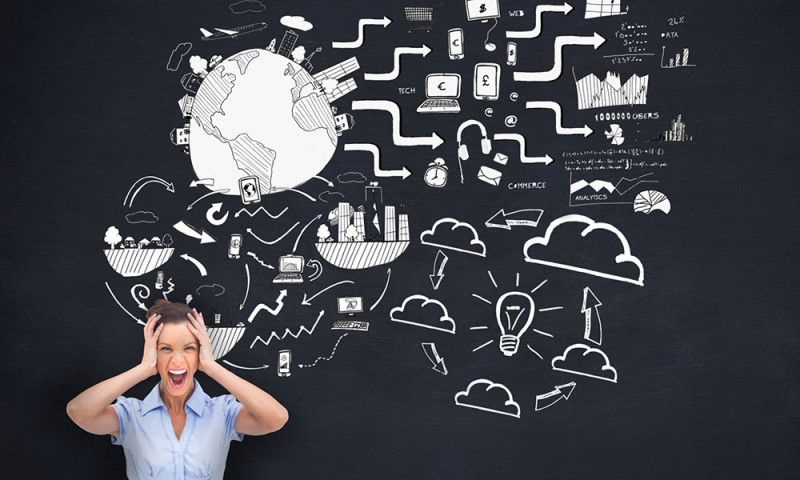 top?
or
bottom?
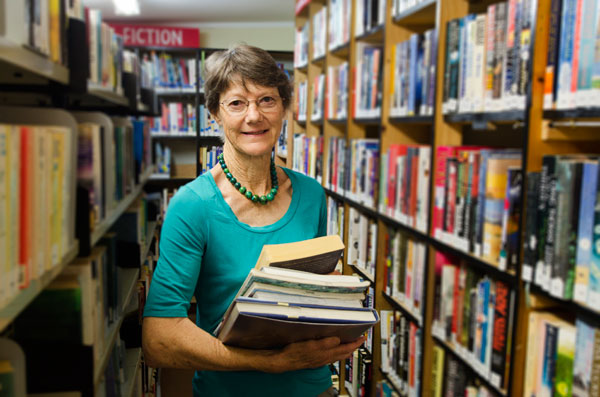 librarian
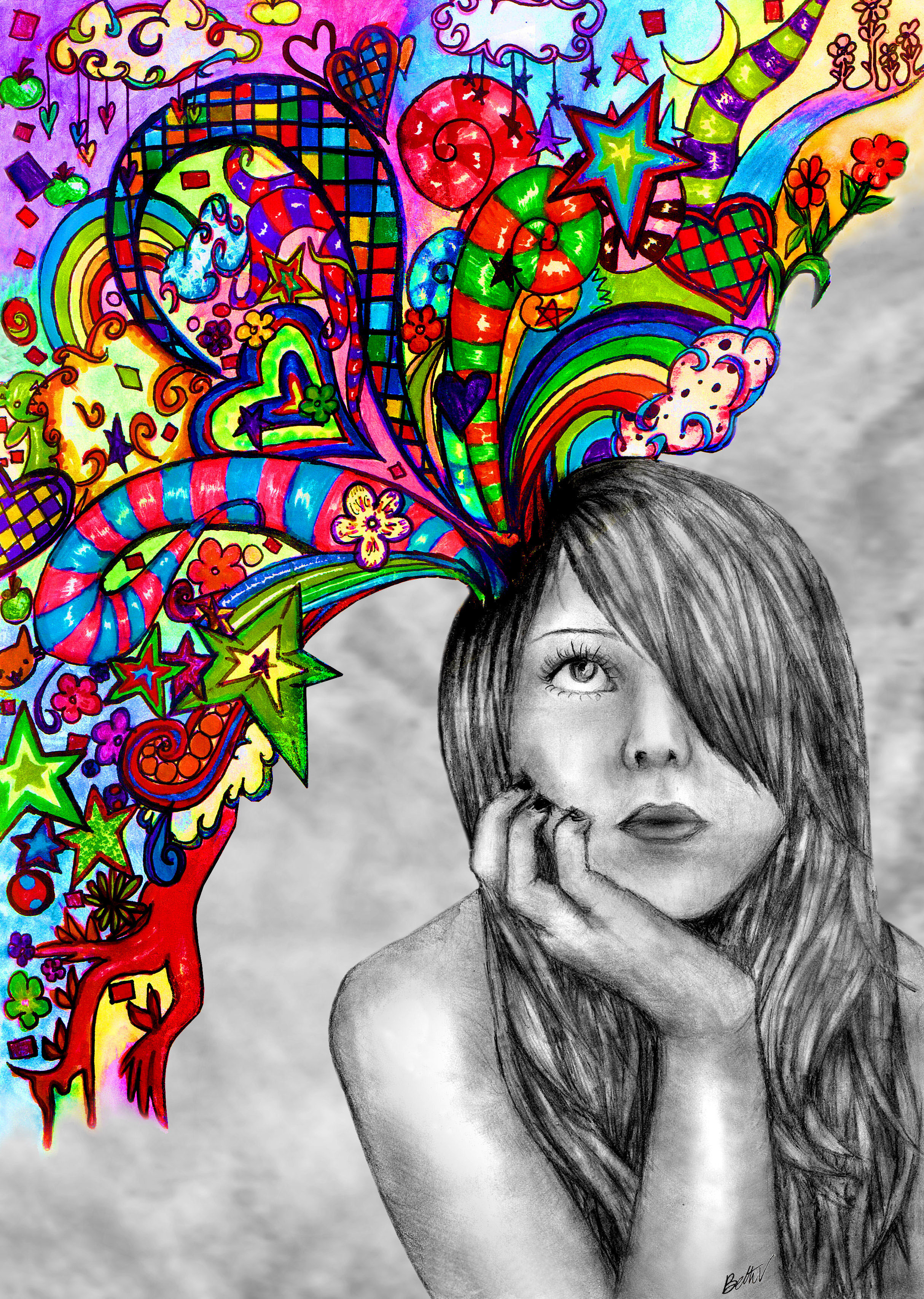 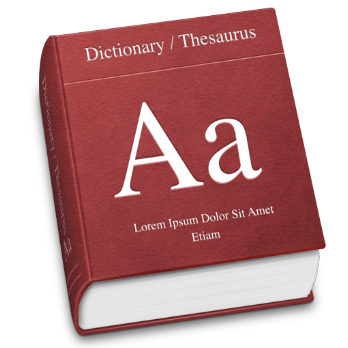 dictionary
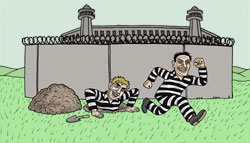 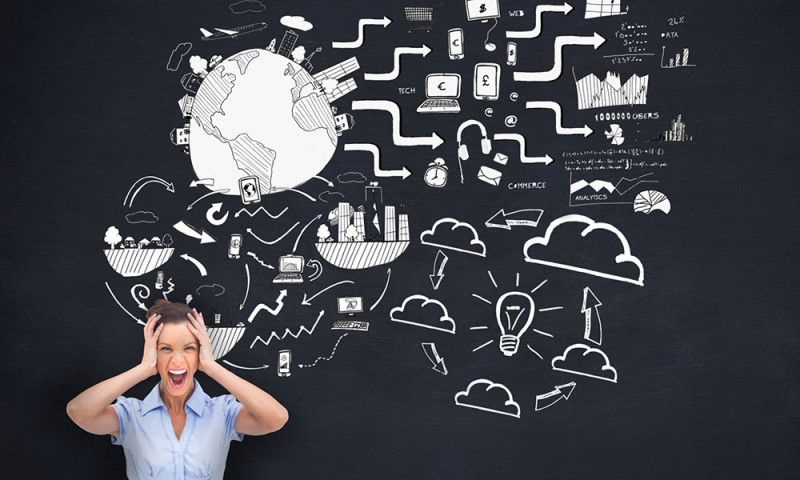 encyclopedia
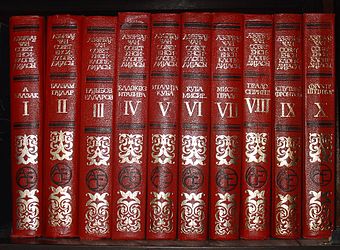 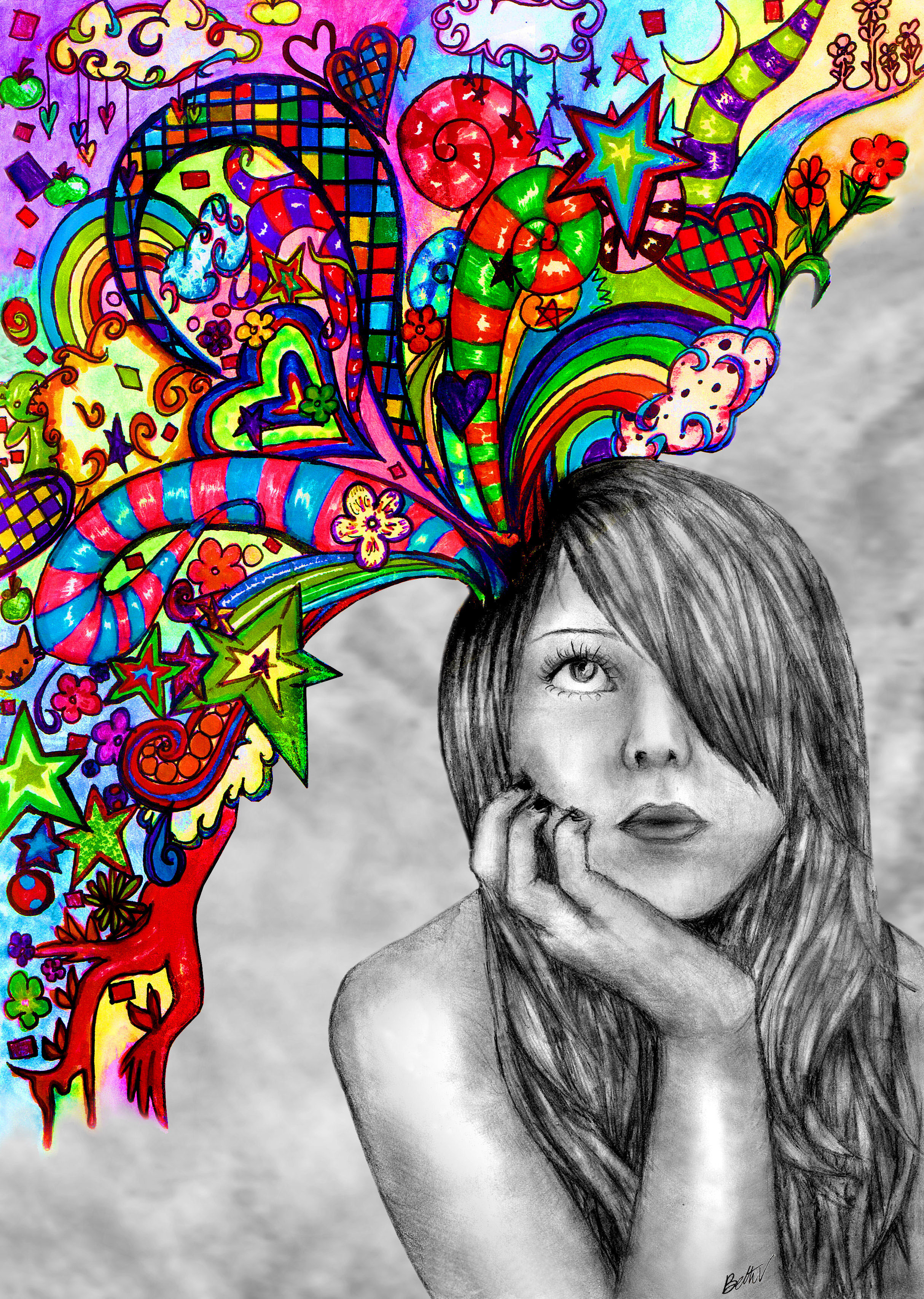 imagination
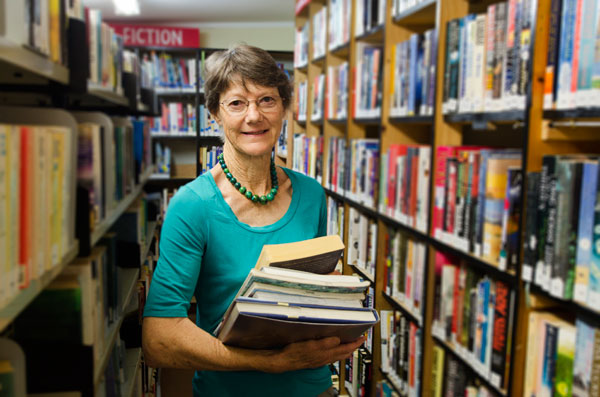 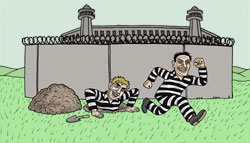 escape
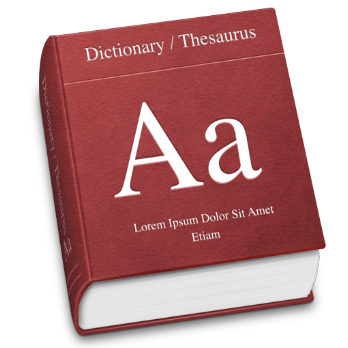 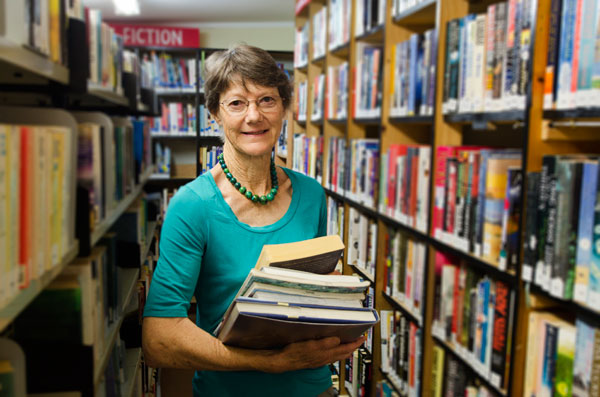 information
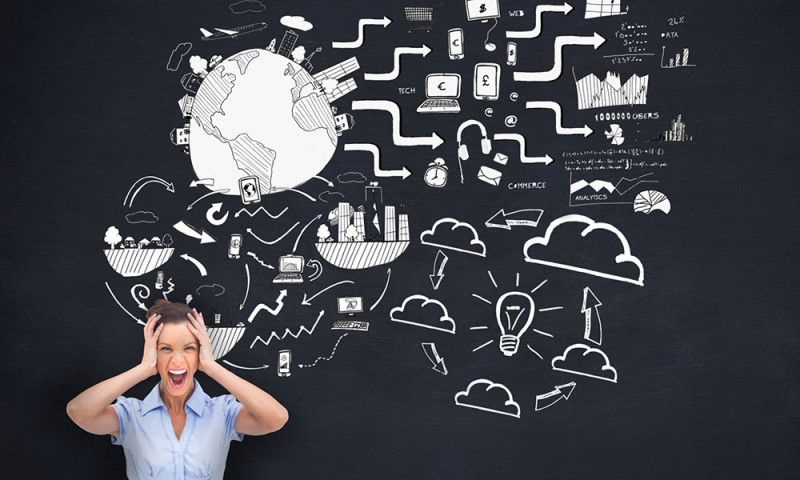 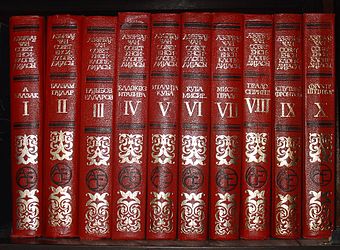 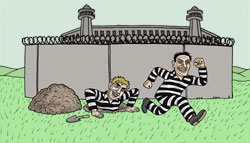 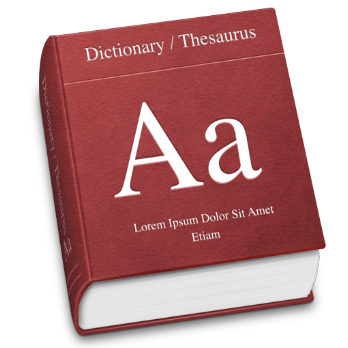 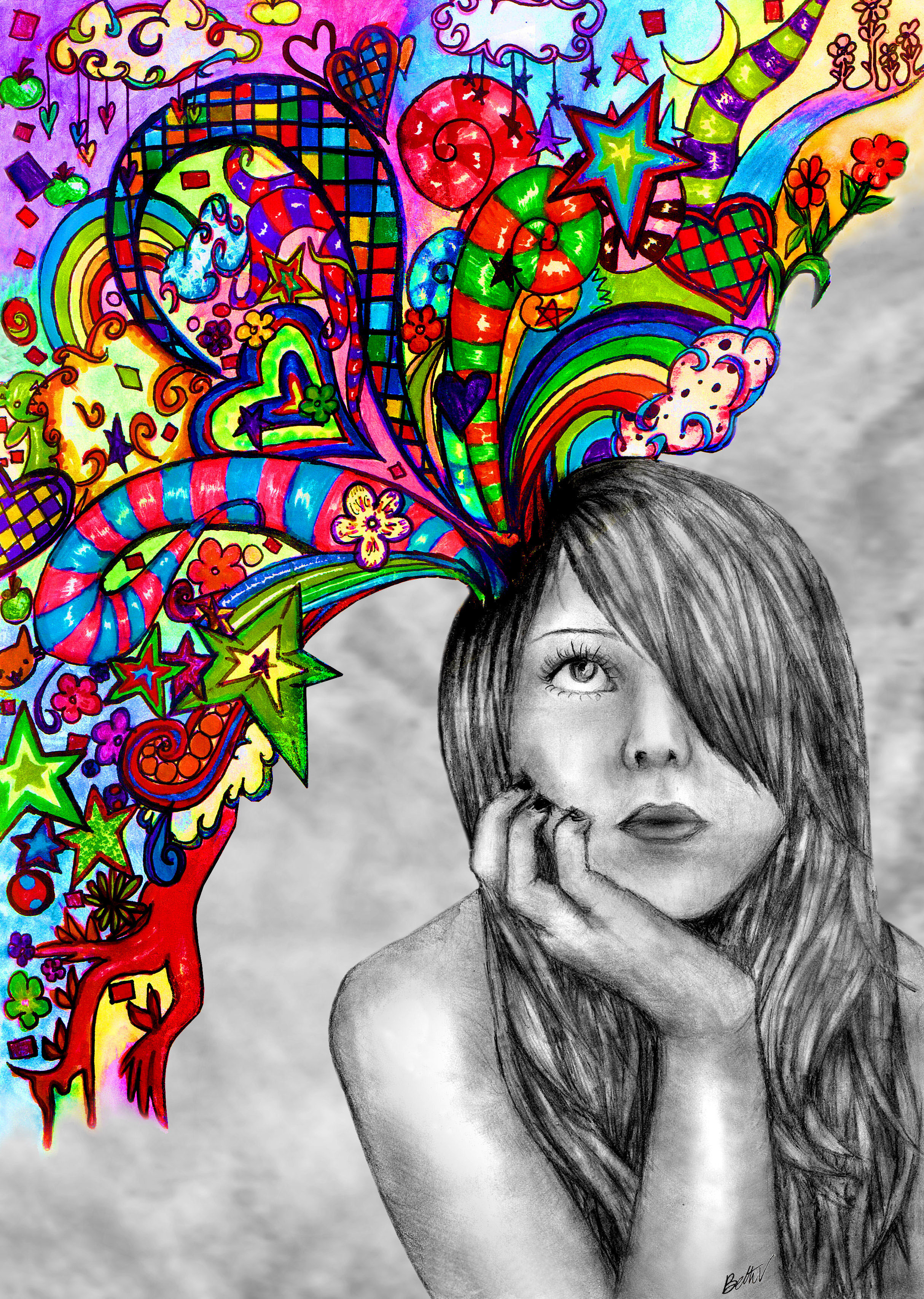 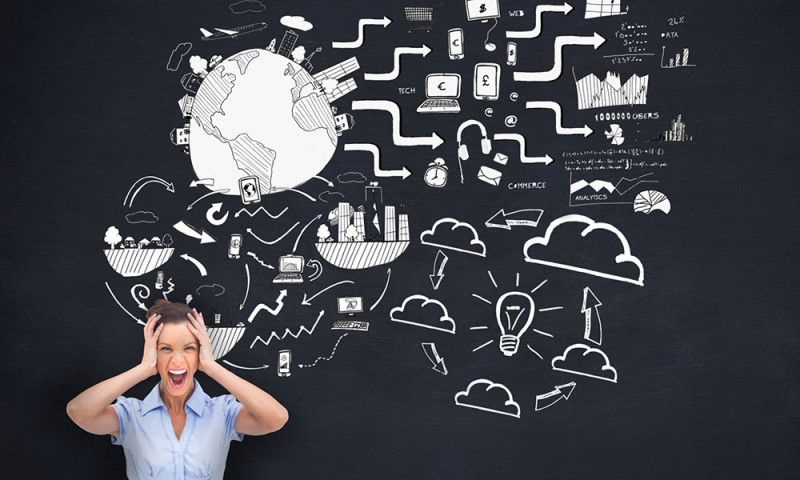 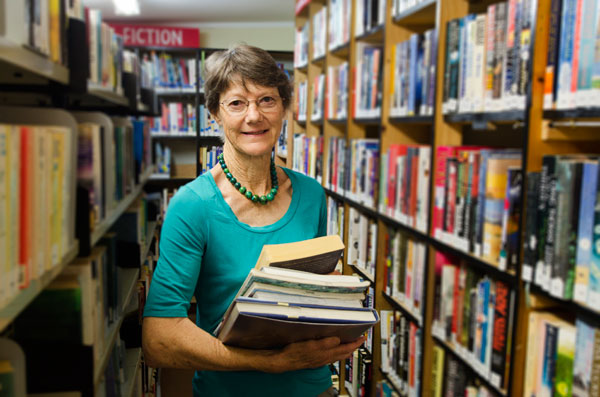 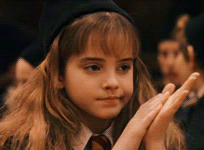